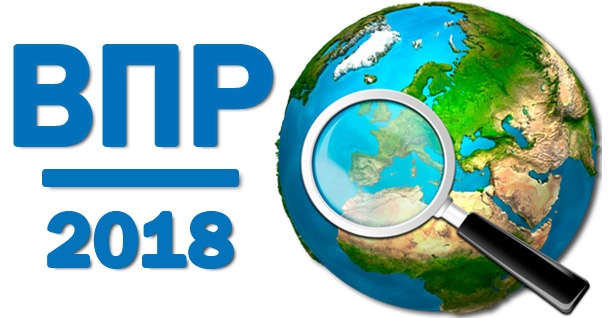 Разбор заданий темы «Атмосфера, погода и климат»
(задание № 4)
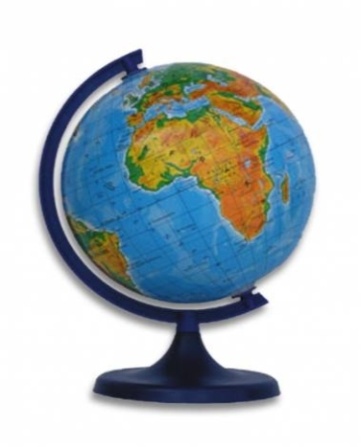 Автор: Смирнова Лариса Владимировна, учитель географии
 МОУ СОШ № 13 им. Р.А. Наумова г. Буя Костромской области
С антициклонами весной обычно связана ясная солнечная погода. Назовите один (любой) город из числа показанных на карте, погоду в котором 13 мая будет определять антициклон.
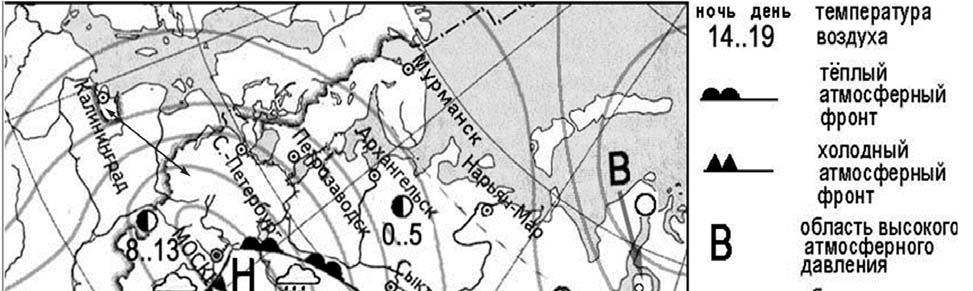 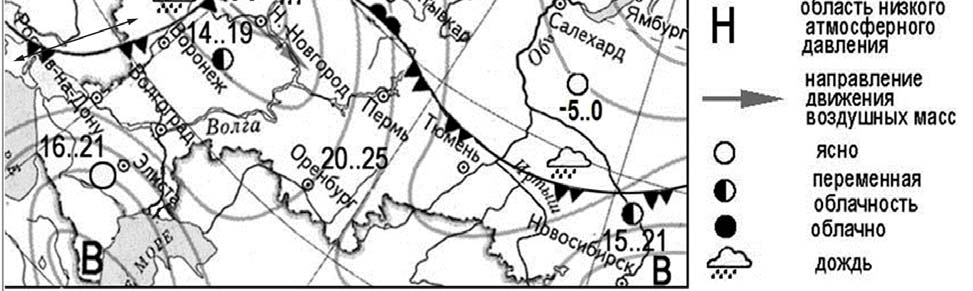 Например, Ямбург, Элиста, Новосибирск
Атмосферный вихрь с высоким атмосферным давлением в центре
2. Найдите на карте города, находящиеся в зоне действия антициклона
1. Вспомните, что такое антициклон?
правильный ответ
С циклонами весной обычно связана пасмурная дождливая погода. Назовите один (любой) город из числа показанных на карте, погоду в котором 13 мая будет определять циклон.
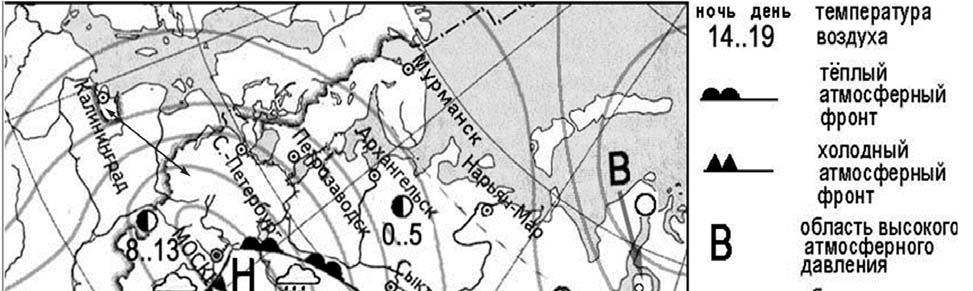 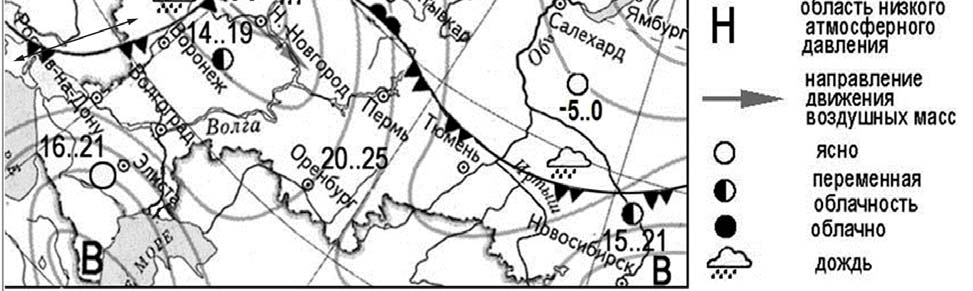 Например, Москва, Нижний Новгород, Воронеж
Атмосферный вихрь с низким атмосферным давлением в центре
2. Найдите на карте города, находящиеся в зоне действия циклона
1. Вспомните, что такое циклон?
правильный ответ